Brandenburger Verein für gemeindenahe Psychiatrie e.V.
Monatsprogramm März 2025
9 – 11 Uhr
Morgen Café
09:30-11:30Uhr
Bewegungsgruppe
9:30 – 11 Uhr
Morgen Café
13 – 14:30 Uhr
Tischtennis
Sozialer Tag 
11 -16 Uhr
Highlight
15 – 17:30 Uhr
Kreative Küche
15 – 16 Uhr
Line Dance*
16: 30-17:30 Uhr
Aktiv & Entspannt
16 – 18 Uhr
Volleyball
Zitat des Monats
Ich besuche gern die KBS, …
„… weil ich hier auf nette Menschen treffe.“
(ein Stammbesucherin der KBS)
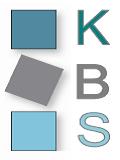 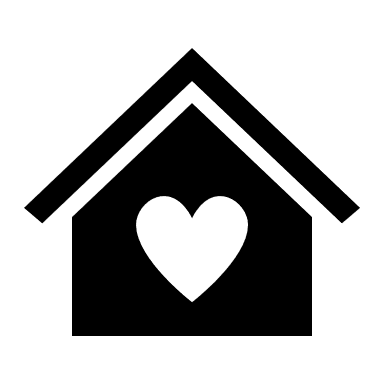 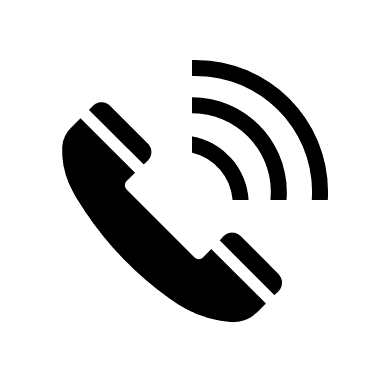 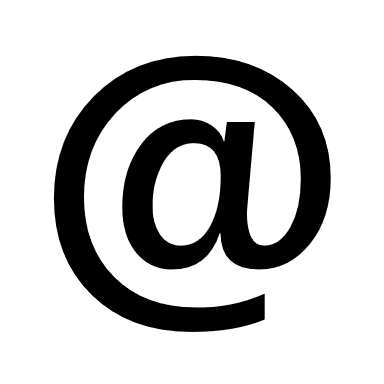